West Nile Virus Awareness
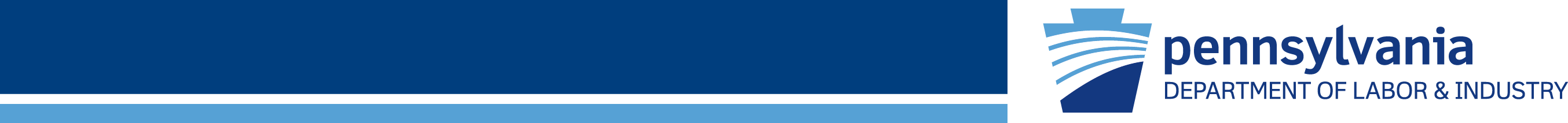 Bureau of Workers’ Comp
PA Training for Health & Safety (PATHS)
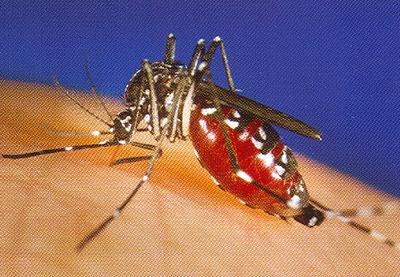 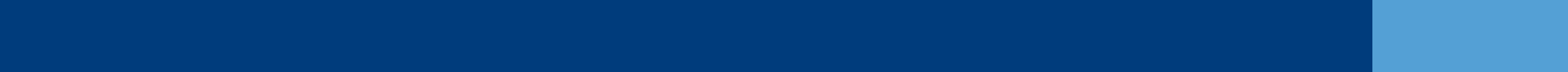 PPT-052-01
1
[Speaker Notes: West Nile Virus causes an infection that is spread by certain kinds of mosquitoes. Most often, mosquitoes get infected when they bite infected birds. Then the mosquitoes spread the virus when they bite people or other animals, such as horses. West Nile cannot spread from these animals to people or from person to person through casual contact.

http://www.webmd.com/a-to-z-guides/west-nile-virus-topic-overview]
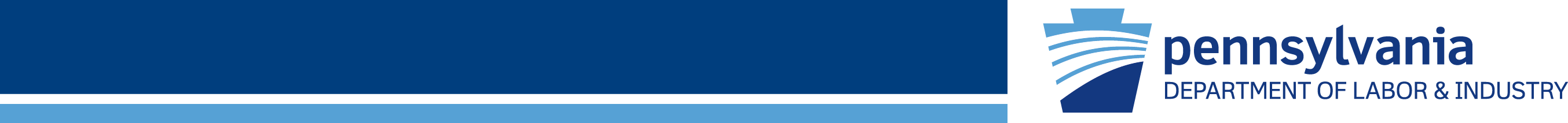 West Nile Virus
Strain of encephalitis (an inflammation   of the brain): serious and deadly disease    that can be carried by some mosquitoes
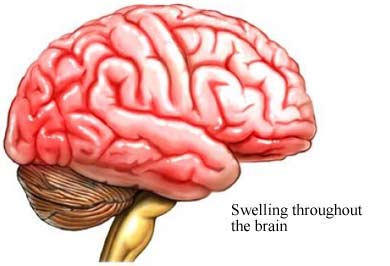 PPT-052-01
2
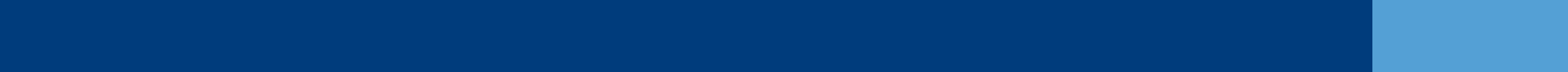 [Speaker Notes: West Nile can spread through an organ transplant or a blood transfusion. So all donated blood in the United States is screened to see if the virus is present. Some evidence suggests that West Nile can spread from a mom to her baby during pregnancy, at birth, or through breast milk. Signs and symptoms of West Nile fever usually last a few days, but signs and symptoms of encephalitis or meningitis can linger for weeks, and certain neurological effects, such as muscle weakness, may be permanent. 

http://www.mayoclinic.org/diseases-conditions/west-nile-virus/basics/symptoms/CON-20023076]
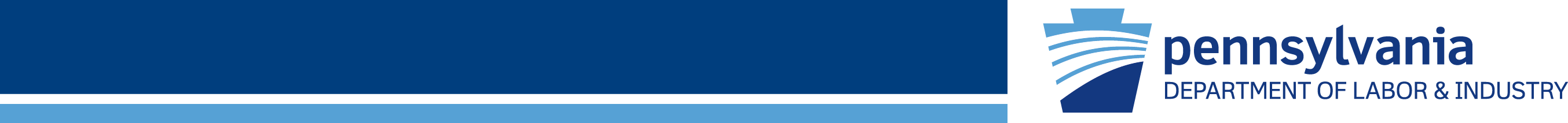 West Nile Virus
First identified in 1937 in Uganda in the eastern   region of Africa; outbreaks spread to Europe, Asia,   and the Middle East

 Virus is spread when a mosquito bites an infected   bird and then bites a person



 Mosquitoes carry highest amount of the virus   during early fall (late August to early September)
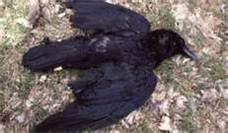 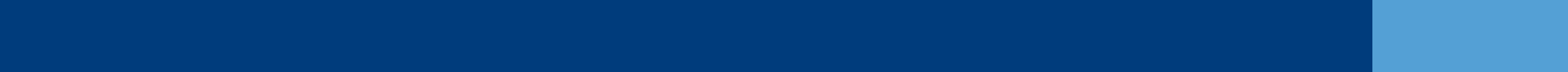 PPT-052-01
3
[Speaker Notes: First identified in 1937 in Uganda in the eastern region of Africa; outbreaks spread to Europe, Asia, and the Middle East

 Virus is spread when a mosquito bites an infected bird and then bites a person

 Mosquitoes carry highest amount of the virus during early fall (late August to early September)]
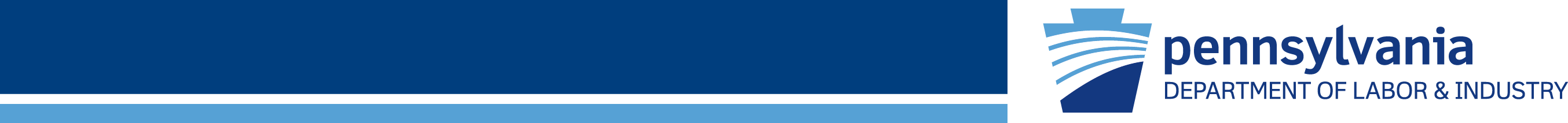 West Nile Virus
West Nile Virus was first found in the United   States in 1999, reported in 46 states

 In 2007, was responsible for 115 deaths in the   United States (CDC)
Final West Nile virus (WNV) Neuroinvasive      Disease Incidence by state, 2011
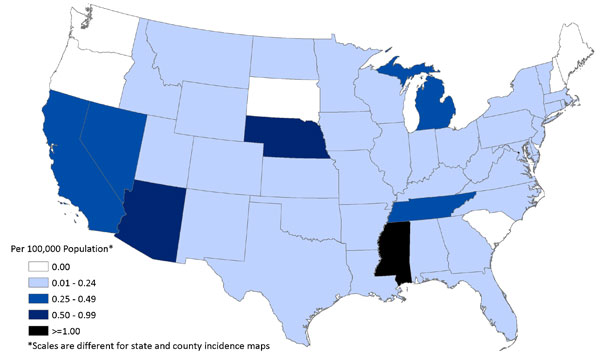 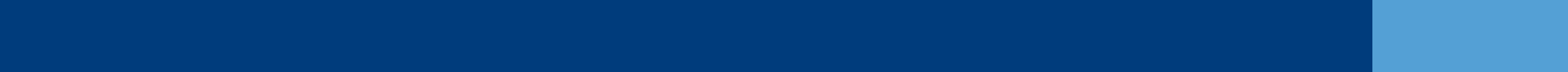 PPT-052-01
4
[Speaker Notes: West Nile Virus was first found in the United States in 1999, reported in 46 states

 In 2007, was responsible for 115 deaths in the United States (CDC)

In 2000, West Nile virus appeared for the first time in Pennsylvania in birds, mosquitoes and a horse. To combat the spread of West Nile virus, which is transmitted by mosquitoes, Pennsylvania has developed a comprehensive network. This network, which covers 40 counties, includes trapping mosquitoes, collecting dead birds and monitoring horses, people and, in past years, sentinel chickens. 

http://www.westnile.state.pa.us/]
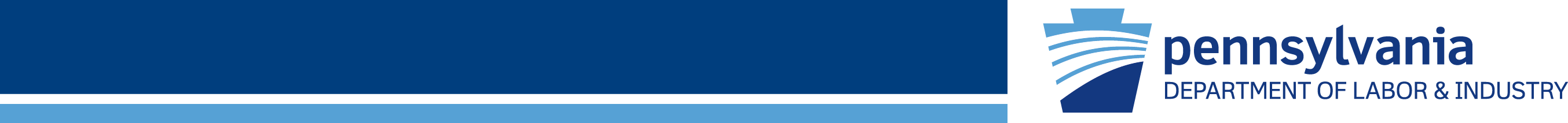 At Risk
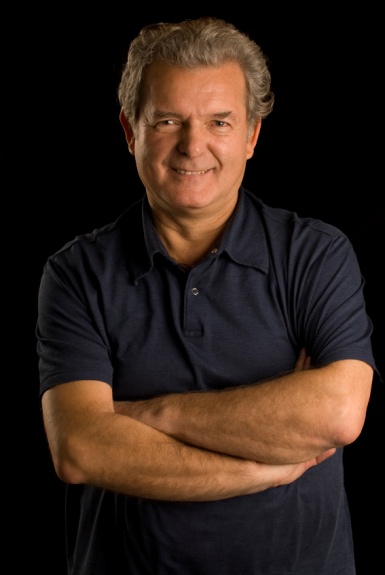 People over the age of 50




 Young children
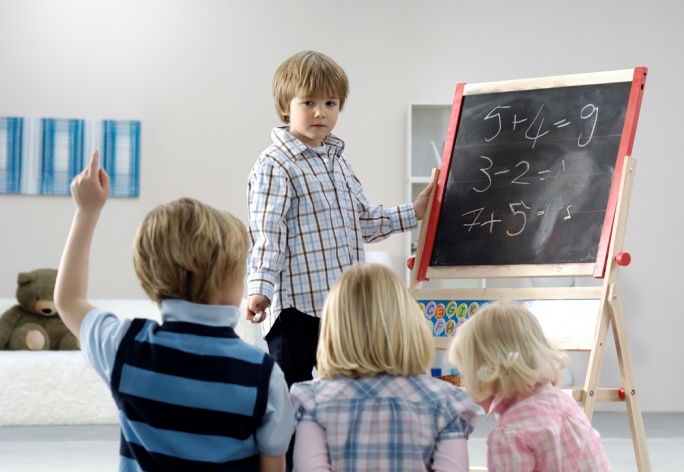 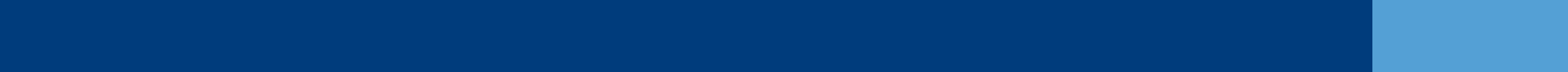 PPT-052-01
5
[Speaker Notes: Those at risk who have less ability to combat the disease are:

People over age 50
Young children

Anyone who is bitten by a mosquito may get West Nile. Most of the time people fully recover from it. But permanent problems such as seizures, memory loss, and brain damage can occur, especially in children and older people. As you get older, you have a higher risk for getting encephalitis and other serious problems from West Nile. In a few cases, West Nile can be fatal.]
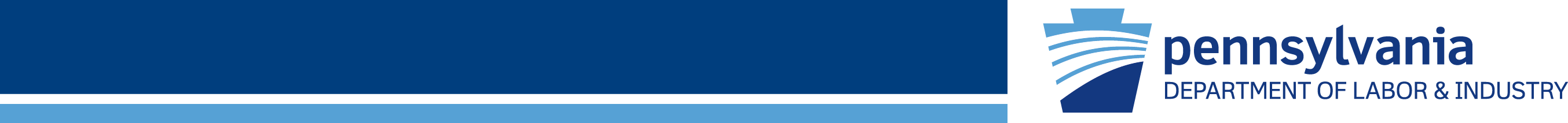 At Risk
Pregnant women




 Those who have conditions 
  that compromise their   immune system (HIV, organ        transplants, chemotherapy)
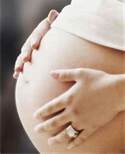 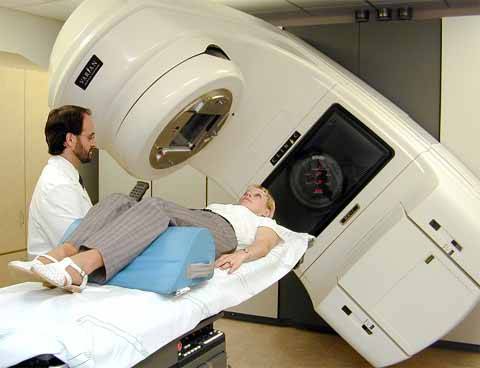 PPT-052-01
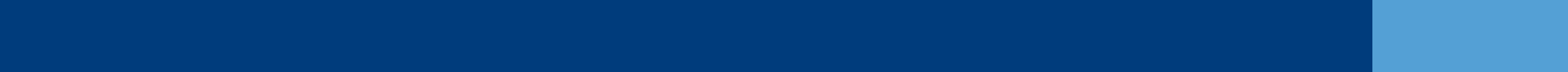 6
[Speaker Notes: Others at risk include:

Pregnant women

 Those who have conditions that compromise their immune system (HIV, organ transplants, chemotherapy)]
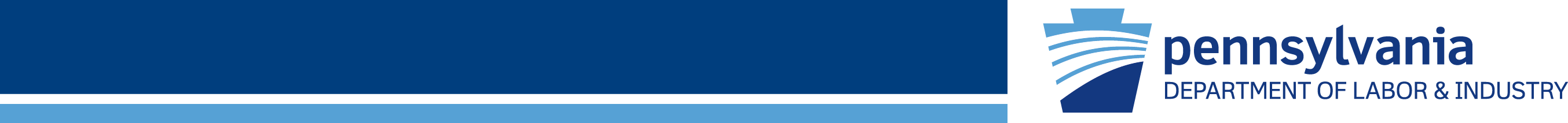 Symptoms
Usually appear between five to 15 days   after being bitten



 Severe headaches
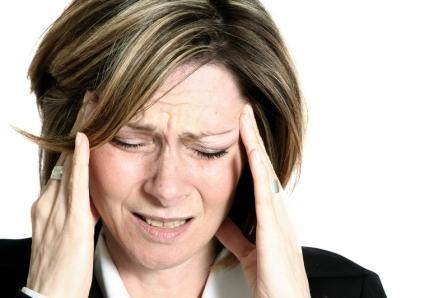 PPT-052-01
7
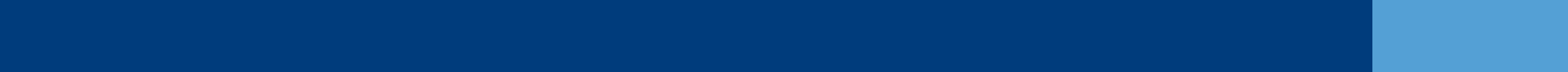 [Speaker Notes: Most people who have West Nile have no symptoms. Or the symptoms may be so mild that people may not even realize that they have the virus. 
In rare cases, West Nile can lead to swelling of the brain (encephalitis), swelling of the spinal cord (myelitis), or swelling of the tissues around the brain and spinal cord (meningitis). 

But very few people with West Nile will get a severe illness that affects the brain or spinal cord.]
Symptoms
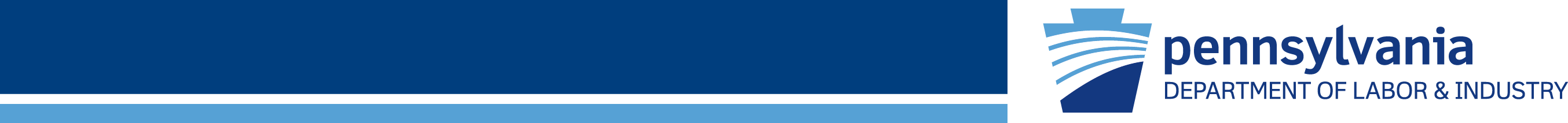 Fever
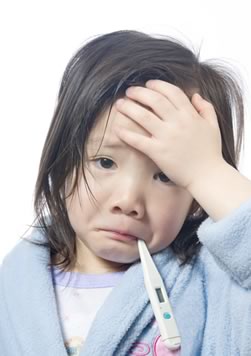 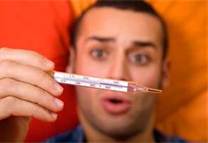 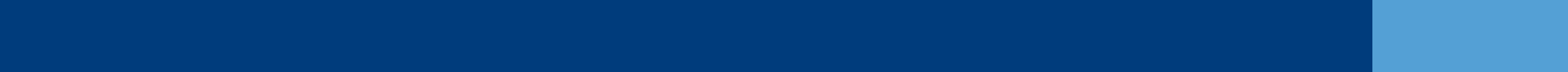 PPT-052-01
8
[Speaker Notes: In mild cases of West Nile, symptoms usually last for 3 to 6 days. If you get a more severe case of West Nile, symptoms can last for weeks or months. Severe cases that involve problems with the brain and spinal cord are rare, but they may cause:

Headaches.
A high fever. 
A stiff neck or paralysis. 
Confusion. 
Reduced attention to surroundings. 
Tremors, convulsions, or muscle weakness.
A coma.]
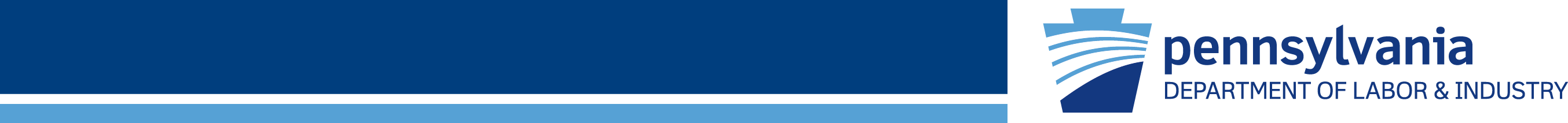 Symptoms
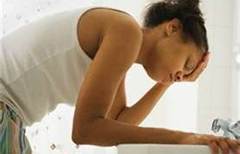 Nausea and vomiting




 Rash
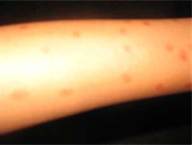 PPT-052-01
9
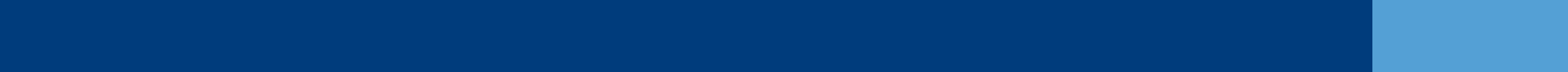 [Speaker Notes: Serious  symptoms.

In less than 1 percent of infected people, the virus causes a serious neurological infection. Such infection may include inflammation of the brain (encephalitis) or of both the brain and surrounding membranes (meningoencephalitis). Serious infection may also include infection and inflammation of the membranes surrounding the brain and spinal cord (meningitis), inflammation of the spinal cord (West Nile poliomyelitis) and acute flaccid paralysis — a sudden weakness in your arms, legs or breathing muscles. 

http://www.mayoclinic.org/diseases-conditions/west-nile-virus/basics/symptoms/CON-20023076]
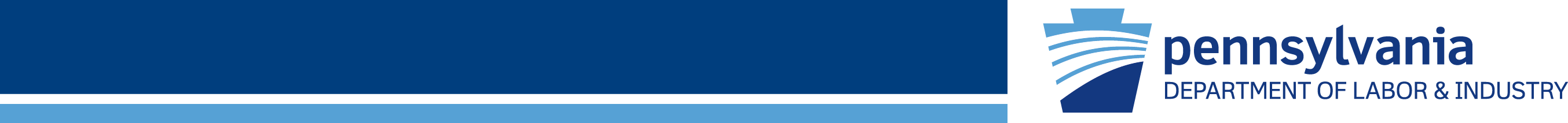 Symptoms
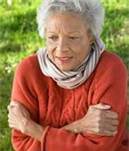 Chills




 Muscle aches, pains, stiffness
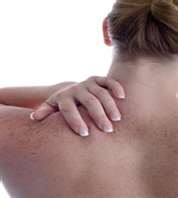 PPT-052-01
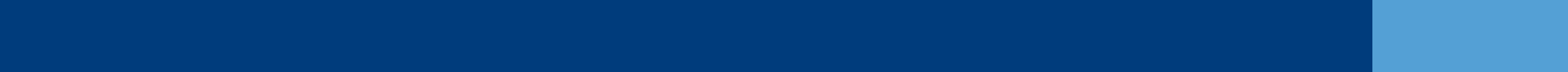 10
[Speaker Notes: About 80 out of 100 people who have West Nile have no symptoms and only about 1 out of 150 people infected develops serious illness. When symptoms do appear, they begin 3 to 14 days after the mosquito bite. 

Mild symptoms include:
A fever.
Headaches, body aches, or pain in your eyes.
A rash, usually on the chest, back, and arms.
Feeling very tired.
Not feeling hungry.
Feeling sick to your stomach or throwing up.
Swollen glands (lymph nodes), in rare cases.]
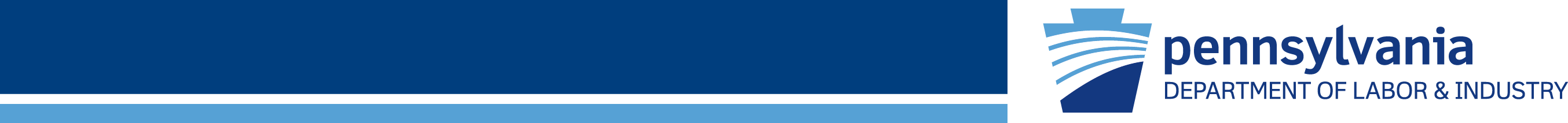 Symptoms
Must seek medical attention if these conditions exist

 In mild cases (20 percent), called West Nile fever,   symptoms usually last 3 to 6 days

 In severe cases (about one in 150), called West Nile 
  encephalitis, the following symptoms may also occur:

 Confusion or change in ability to think clearly
 Loss of consciousness or coma
 Muscle weakness
 Stiff neck
 Weakness of one arm or leg
PPT-052-01
11
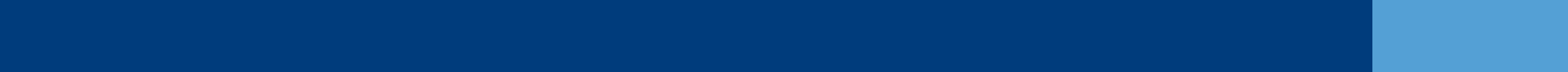 [Speaker Notes: If the following symptoms occur-seek medical attention:

In mild cases (20 percent), called West Nile fever, symptoms usually last 3 to 6 days

 In severe cases (about one in 150), called West Nile encephalitis, the following symptoms may also occur:

 Confusion or change in ability to think clearly
 Loss of consciousness or coma
 Muscle weakness
 Stiff neck
 Weakness of one arm or leg]
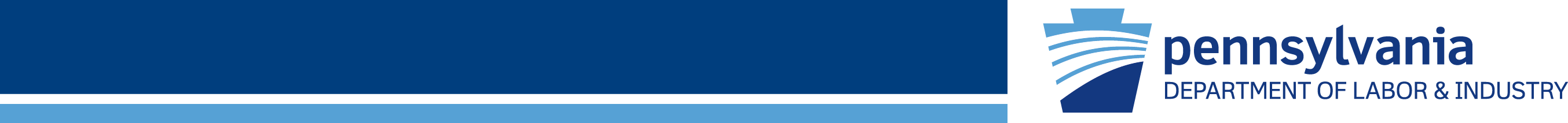 Testing for the Virus
Tests to diagnose West Nile Virus include:

 Complete blood count (CBC)
 Head CT scan
 Head MRI scan
 Lumbar puncture and cerebrospinal fluid testing (CSF)
 Serology test, which checks the blood or CSF sample for 
  antibodies against the virus

 Because illness is not caused by bacteria,   antibiotics do not help treat the West Nile Virus   infection

 Standard hospital care may help decrease the risk   of complications in severe cases
PPT-052-01
12
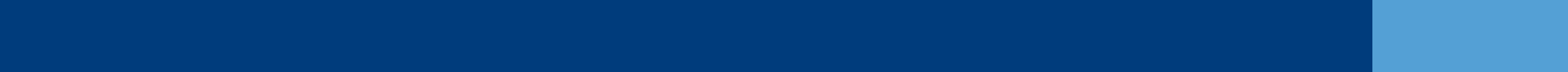 [Speaker Notes: Tests to diagnose West Nile Virus include:

 Complete blood count (CBC)
 Head CT scan
 Head MRI scan
 Lumbar puncture and cerebrospinal fluid testing (CSF)
 Serology test, which checks the blood or CSF sample for 
  antibodies against the virus

 Because illness is not caused by bacteria, antibiotics do not help treat the West Nile Virus infection

 Standard hospital care may help decrease the risk of complications in severe cases]
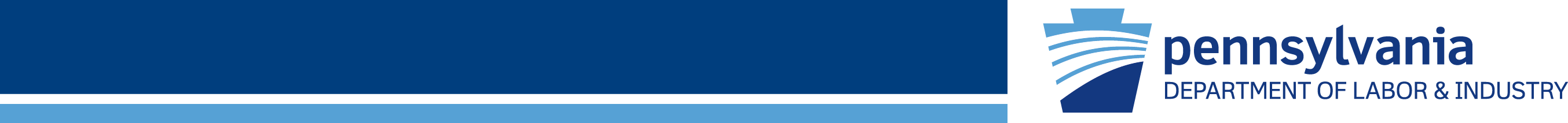 Prognosis and Expectations
In mild cases (West Nile fever), most recover   within a week

 In more severe cases (West Nile encephalitis), 
  complications may lead to:

Brain damage
Permanent muscle weakness
Death

 About 10 percent of patients with brain   inflammation do not survive
PPT-052-01
13
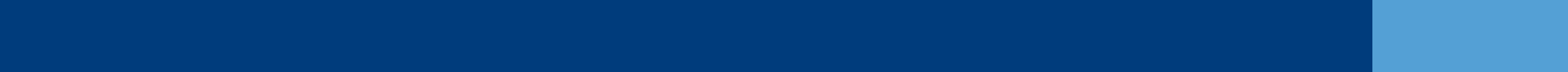 [Speaker Notes: In mild cases (West Nile fever), most recover within a week

 In more severe cases (West Nile encephalitis), complications may lead to:

Brain damage
Permanent muscle weakness
Death

 About 10 percent of patients with brain inflammation do not survive]
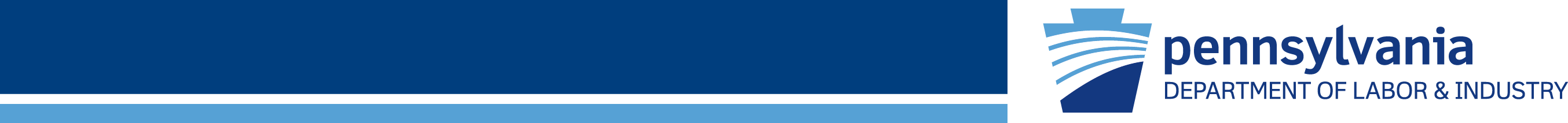 Prevention Tips
Repellents are an important tool to assist people      in protecting themselves from mosquito-borne   diseases

 Use insect repellent with EPA-registered active   ingredient, such as: 

DEET

Picaridin

Oil of Lemon Eucalyptus

IR3535
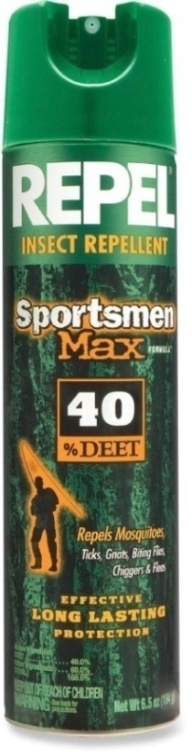 PPT-052-01
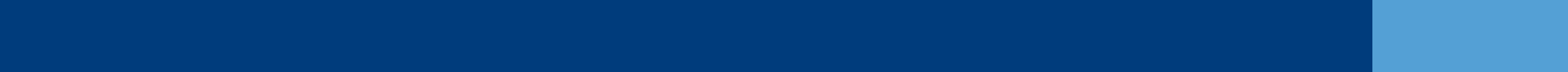 14
[Speaker Notes: Repellents are an important tool to assist people in protecting themselves from mosquito-borne diseases

 Use insect repellent with EPA-registered active ingredient, such as: 

DEET

Picaridin

Oil of Lemon Eucalyptus

IR3535]
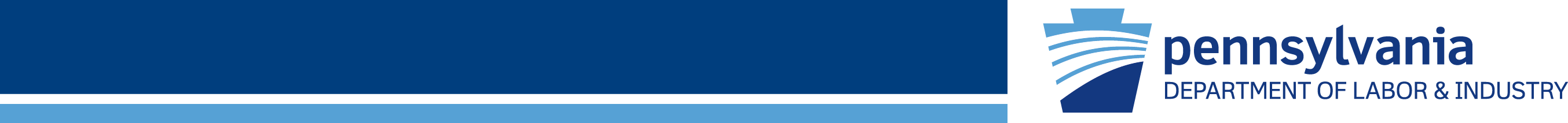 Prevention Tips
Read and follow manufacturer’s directions for   use of repellent

 Do not allow children to apply repellent to   themselves
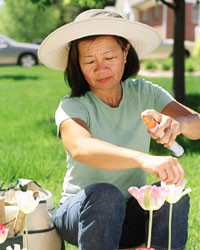 PPT-052-01
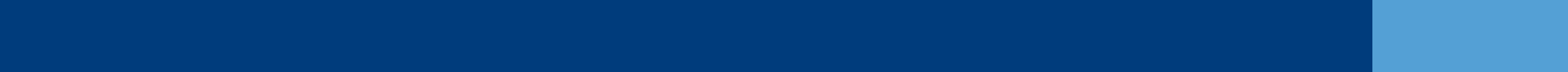 15
[Speaker Notes: Read and follow manufacturer’s directions for use of repellent

 Do not allow children to apply repellent to themselves]
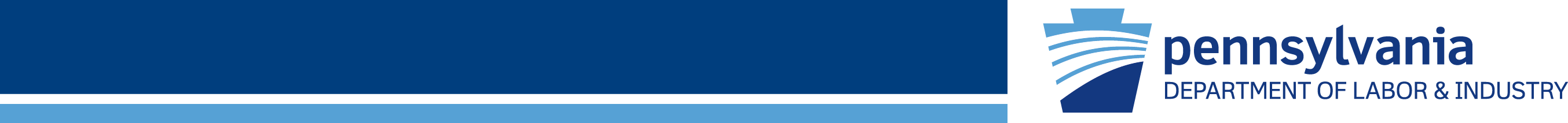 Prevention Tips
Precautions when using repellents:

 Apply only to exposed skin and/or clothing, do not apply   under clothing

 Never use over cuts, wounds, or irritated skin

 Do not apply to eyes or mouth (spray on hands first, then   apply to face)

 When using on children, apply to your own hands first,   then put on child (do not apply on children’s hands)

 After returning indoors, wash treated skin with soap and   water or bathe; wash treated clothing before wearing it   again

 If rash/bad reaction from repellent: wash repellent off   with soap and water, take repellent with you to a health   care provider (HCP)
PPT-052-01
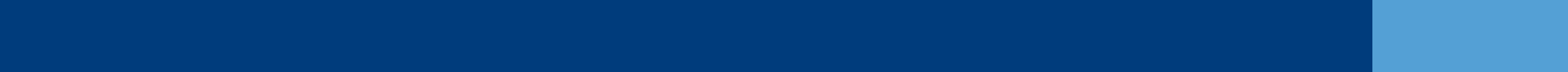 16
[Speaker Notes: Other precautions when using repellents:

 Apply only to exposed skin and/or clothing, do not apply under clothing

 Never use over cuts, wounds, or irritated skin

 Do not apply to eyes or mouth (spray on hands first, then apply to face)

 When using on children, apply to your own hands first, then put on child (do not apply on children’s hands)

 After returning indoors, wash treated skin with soap and water or bathe; wash treated clothing before wearing it again

 If rash/bad reaction from repellent: wash repellent off with soap and water, take repellent with you to a health care provider (HCP)]
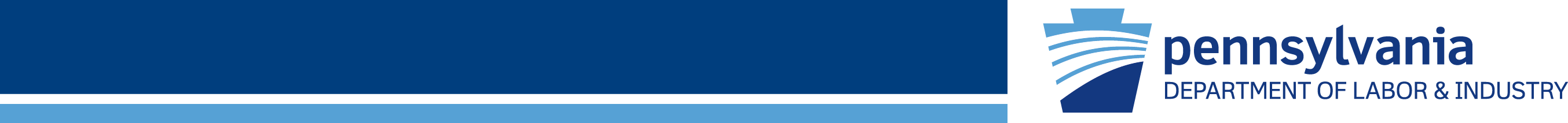 Prevention Tips
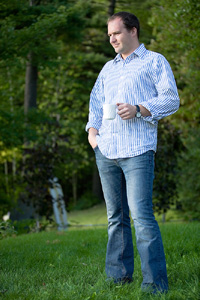 Take cover!

 Wear shoes

 Long pants

 Long-sleeve shirt
PPT-052-01
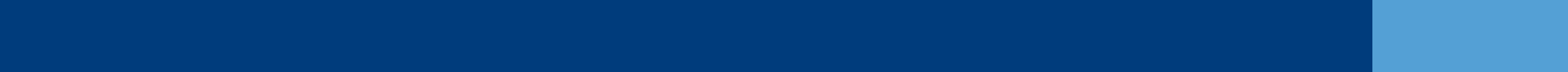 17
[Speaker Notes: Cover exposed skin when outdoors. This mandates you

Wear shoes
Long pants
Long-sleeve shirt]
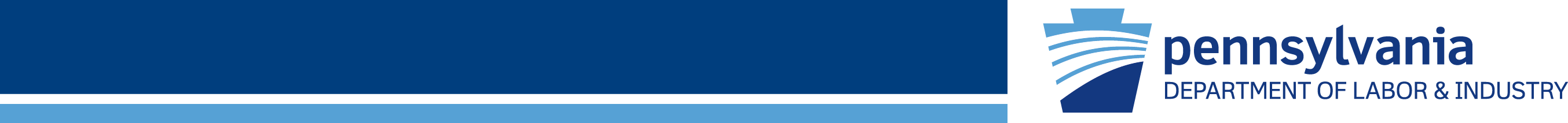 Prevention Tips
Make sure window screens fit tightly and are in   good repair
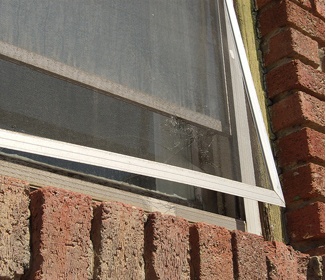 PPT-052-01
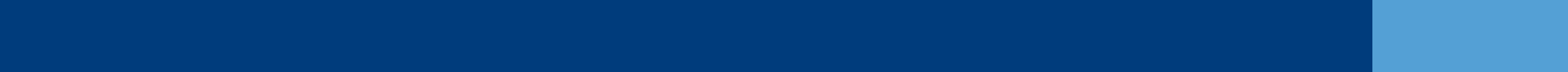 18
>
[Speaker Notes: Inspect your home and make sure necessary repairs are made to “tighten” the home.

All doors and windows and window covers such as screens should fit tightly and not allow entry points for mosquitoes.]
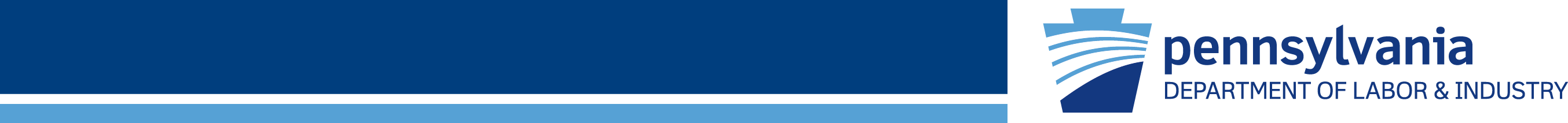 Prevention Tips
Monitor the news for current insect conditions
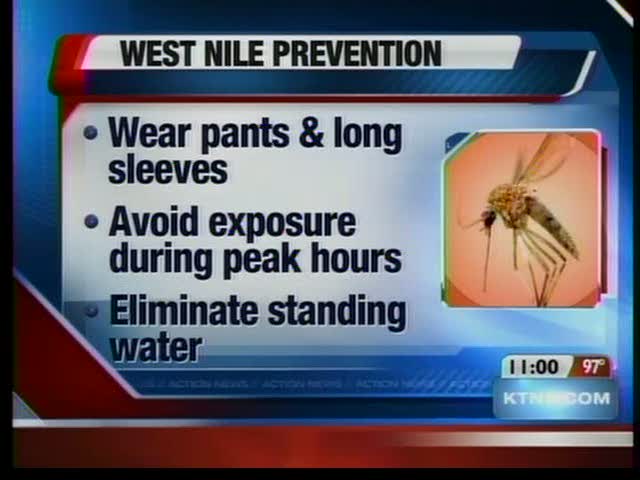 PPT-052-01
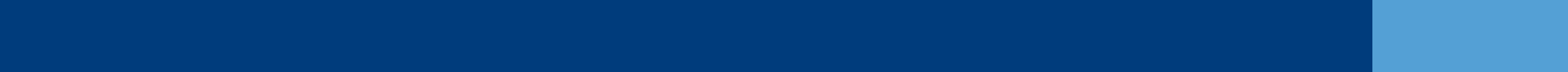 19
[Speaker Notes: Bti for Home Use
State DEP and county mosquito control professionals have been using Bti, a naturally occurring bacteria, to kill mosquito larvae for years. This material is now becoming widely available for you to buy and use yourself at home.

Bti can be purchased in small, donut-shaped form, often called "mosquito dunks", which are useful in small areas of standing water, such as a birdbath or small puddle of water that may gather in a low spot on your property. A granular form of Bti is available, and effective for larger areas, such as backyard ponds.

Bti can be purchased in many lawn and garden, outdoor supply, and home improvement stores. The great thing about this bacteria is that it kills only mosquito and black fly larvae. It is not harmful to people, pets, aquatic life (such as fish) or plants.]
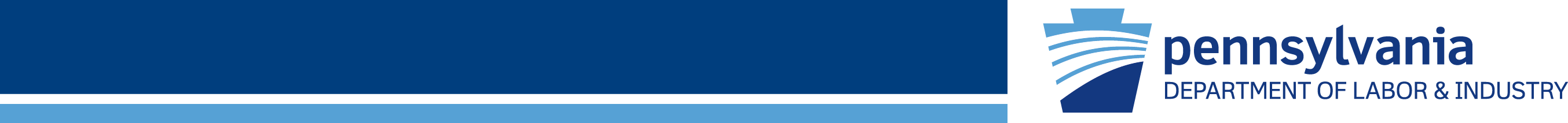 Prevention Tips
Be aware of increased sightings of dead birds in   your area and contact local health department if   necessary
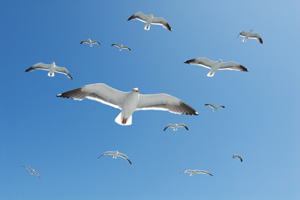 PPT-052-01
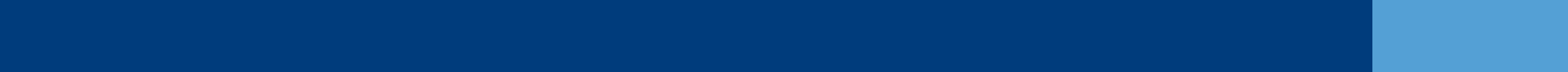 20
[Speaker Notes: Be aware of increased sightings of dead birds in your area and contact local health department if necessary]
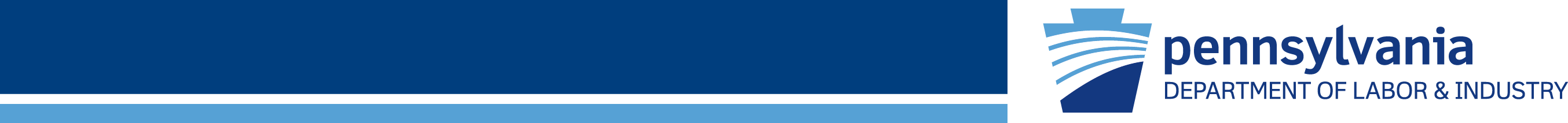 Tips to Prevent Breeding
Empty buckets, cans and other receptacles to   prevent water from collecting




 Cover wading pools, drain water from pool   covers
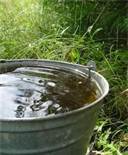 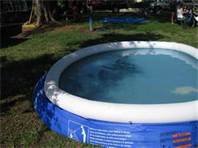 PPT-052-01
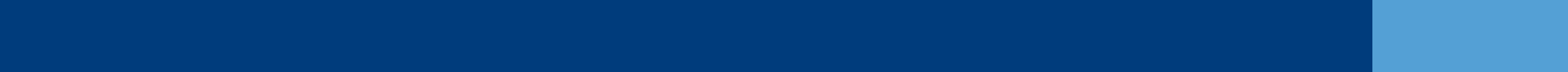 21
[Speaker Notes: Remove or close water receptacles; buckets, swimming pools, small ornamental lawn ponds where water may serve as a breeding ground for mosquitoes.]
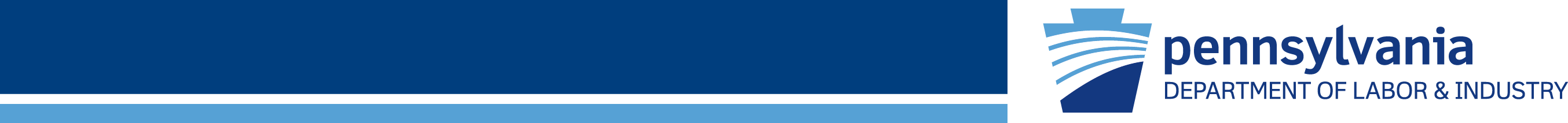 Tips to Prevent Breeding
Clean and chlorinate   swimming pools, outdoor   saunas and hot tubs 

 Keep empty and covered   when not in use

 Keep roof gutters clear and 
  draining properly
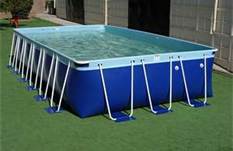 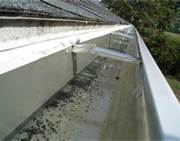 PPT-052-01
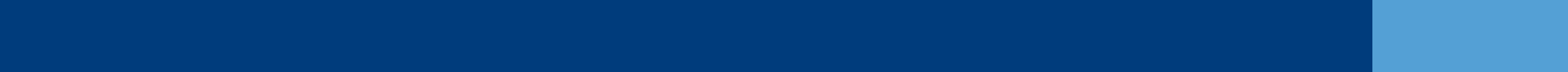 22
[Speaker Notes: For swimming pools, you can

 Clean and chlorinate swimming pools, outdoor saunas and hot tubs 

 Keep empty and covered when not in use

 Keep roof gutters clear and draining properly]
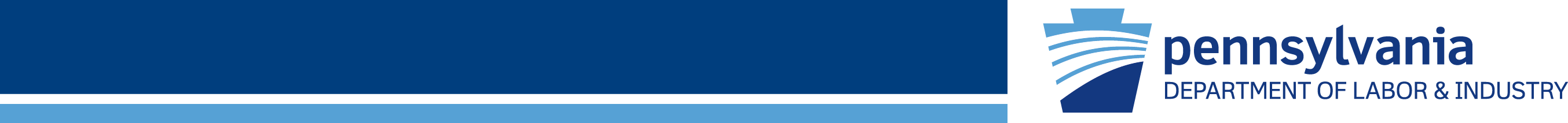 Tips to Prevent Breeding
Remove standing water from lawn,   property
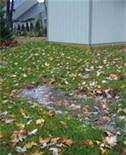 NOTE: Mosquitoes breed in standing water!
PPT-052-01
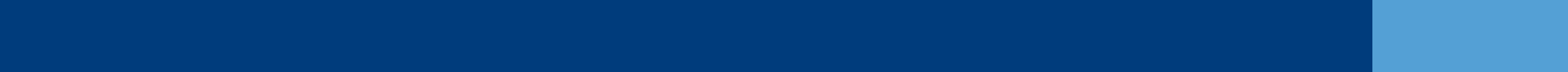 23
[Speaker Notes: Remove standing water from lawn and property since mosquitoes breed in standing water.]
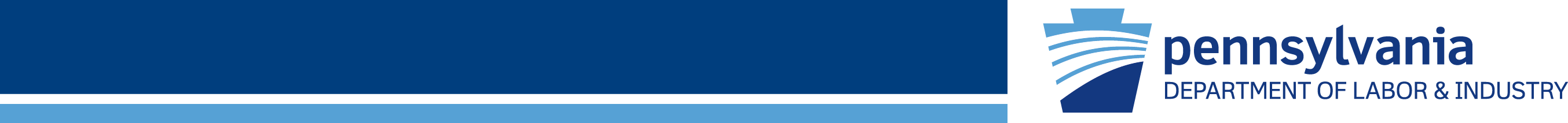 Resources
Centers for Disease Control and Prevention
  www.cdc.gov

 Consumer Specialty Products Association
  www.aboutbugsbugsbugs.com

 Alliance for Consumer Education
  www.stopgerms.org 

 U.S. Environmental Protection Agency
  www.epa.gov
PPT-052-01
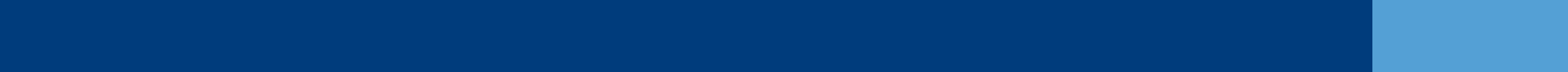 24
[Speaker Notes: The above are resources to assist you and provide additional information on this topic.]
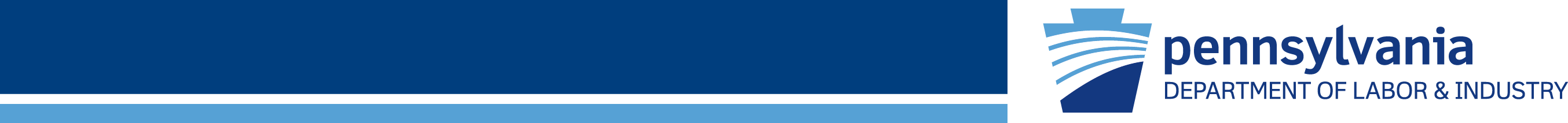 Resources
http://www.webmd.com/a-to-z-guides/west-nile-virus-topic-overview

http://www.mayoclinic.org/diseases-conditions/west-nile-virus/basics/symptoms/CON-20023076

http://www.westnile.state.pa.us/
PPT-052-01
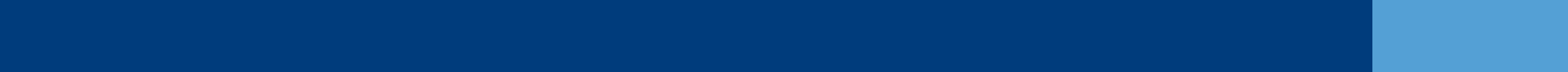 25
[Speaker Notes: The above are resources to assist you and provide additional information on this topic.]
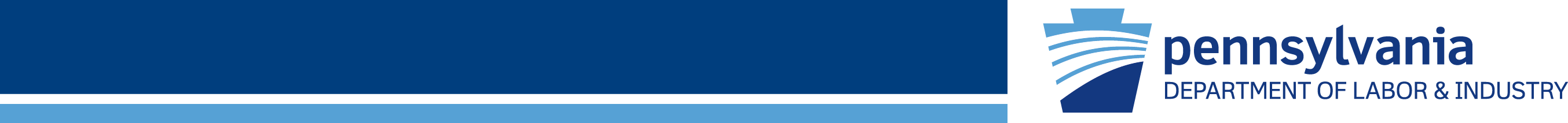 Contact Information
Health & Safety Training Specialists
1171 South Cameron Street, Room 324
Harrisburg, PA 17104-2501
(717) 772-1635
RA-LI-BWC-PATHS@pa.gov
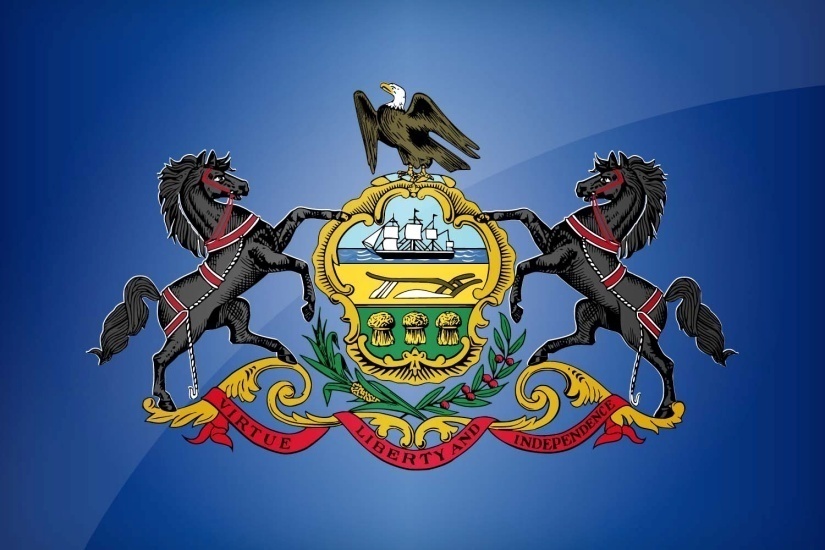 Like us on Facebook!  - https://www.facebook.com/BWCPATHS
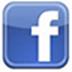 PPT-052-01
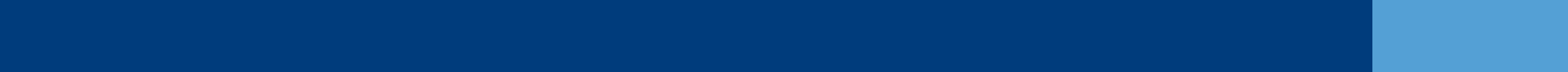 26
>
[Speaker Notes: We invite you to contact us for additional information concerning available free training.]
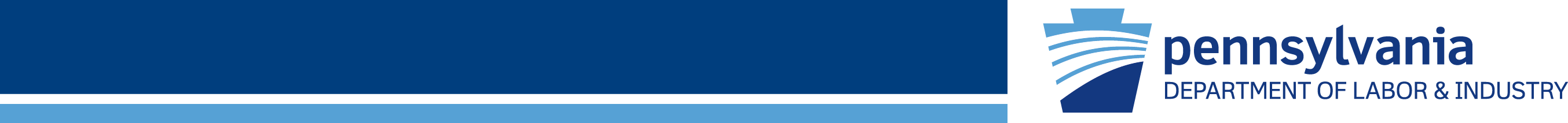 Questions
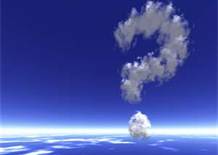 PPT-052-01
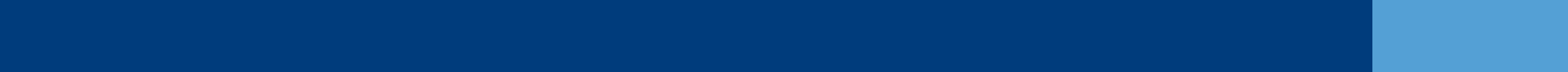 27
>